Chain Saw
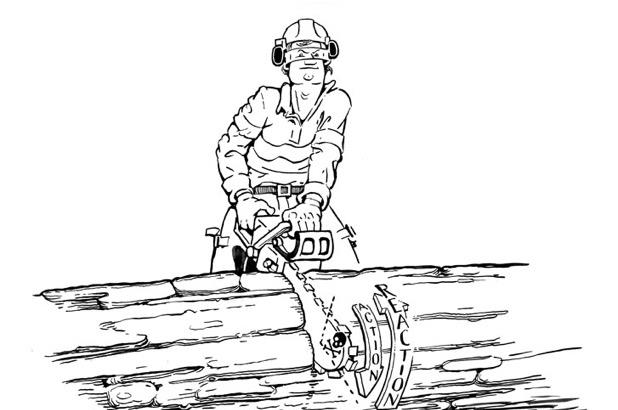 Motosierra
Tutoriales complementarios básicos de arboricultura
Chain saw specialist cont.
Por favor revise los folletos de OSHA acerca de la seguridad de cuidado de árboles y protección a denunciantes. 

Para más información de seguridad o protección a denunciantes, visitar el sitio web de OSHA:

link to www.osha.gov
Este material fue producido bajo número de concesión SH-29645-SH6 de la Occupational Safety and Health Administration, Departamento of Trabajode los Estados Unidos. No reflejan necesariamente las opiniones o políticas del Departamento of Trabajode los Estados Unidos ni hace mención de los nombres comerciales, productos comerciales, o las organizaciones implican la aprobación por el gobierno de Estados Unidos.
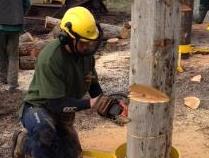 Introducción
Sólo empleados “competentes” pueden operar motosierras. El patrón debe verificar el conocimiento y habilidades del empleado. 
El programa de Motosierra ayuda al patrón a hacer esto proveyendo criteros para competencia. 
Este programa está basado en normas de seguridad OSHA y ANSI Z133 para operaciones arboriculturales.
Este programa ayuda a crear consciencia general de seguridad y provee algunas guías operacionales para uso de motosierra. 
Es la responsabilidad del empleado cumplir con políticas y procedimientos de la compañía. No se pretende que este programa los remplace.  
Este programa no puede reemplazar supervisión 
 	directa del aprendiz por una persona calificada.
[Speaker Notes: Este es nuestro descargo de responsabilidades.]
¿Qué es lo que quiero que sepa mi aprendiz o sea capaz de hacer, al final del entrenamiento?
[Speaker Notes: La meta de cualquier entrenamiento de habilidades es crear una competencia en la persona siendo entrenada. La competencia se describe mejor como una combinación de habilidades físicas y conocimiento. Obviamente cuando hay mucho en juego, cuando la incompetencia podría causar que alguien se lesionara o muriera, entonces es muy importante determinar de antemano los niveles mínimos aceptables de competencia antes de “soltar” ese aprendiz al mundo.]
Lista de Chequeo
Inspección de peligros de sitio de trabajo
Planeamiento de trabajo
Respuesta emergencia
Almacenar motosierra, etc.
Preparar sierra para uso
Encender la sierra
Caminar con la sierra
Cortar varas elásticas
Trozar correctamente
Técnica de talado correcta
Uso de motosierra trepando y/o elevador aéreo
Evitar golpeteos
Procedimiento zona de trabajo/zona
 	de caída
[Speaker Notes: Todos los programas de academia de cuidado de árbol usan una “lista de chequeo” para identificar las competencias que buscan establecer en el aprendiz. Estas competencias son delineadas en la lista de chequeo con poca o ninguna explicación. Así que el resto de esta presentación para entrenar al entrenador se enfoca en desplegar las competencias que estamos buscando en un operador de motosierra de nivel de entrada.]
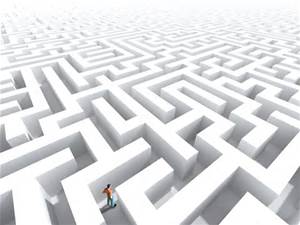 ¿Cuáles son sus Objetivos de Entrenamiento?
Si no sabe para donde va, ¿cómo sabrá si ha llegado?
Advertencia: ¡siguiente diapositiva es gráfica!
[Speaker Notes: Convertimos esas competencias en objetivos de entrenamiento mesurables.]
¿Herramienta o Arma?
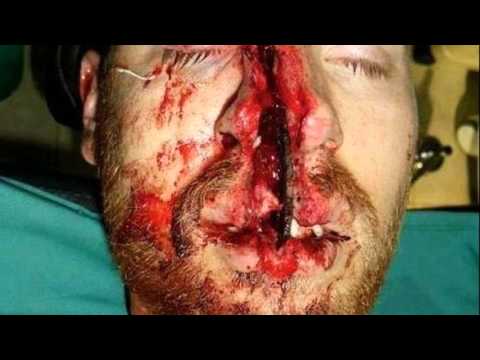 La diferencia está en el usuario.
[Speaker Notes: Recordemos que estamos hablando de aprender a usar una herramienta muy poderosa y potencialmente peligrosa que en las manos del incompetente realmente es un arma.]
Estadísticas
En cinco años (2009-2013), compiló información de 408 accidentes fatales en cuidado de árbol…
Sólo cinco de ellos pudieron ser directamente atribuidos a laceraciones de motosierra; pero,
Hubo 73 golpeados por árbol, 60 golpeados por rama, 6 atrapados en o bajo árbol, 3 caídas debido a líneas cortadas y 4 caídas de elevadores aéreos debido a que el árbol golpeó al aguilón. La mayoría de estos ciertamente involucraron uso de motosierra.
Advertencia: ¡siguiente diapositiva es un poco fuerte pero no tanto como la última!
[Speaker Notes: En nuestro análisis de incidentes serios en cuidado de árbol conforme se relacionan a motosierras, tenemos que preocuparnos no sólo con aquellos donde la sierra fue el agente causal directo, sino también de un grupo mucho mayor de incidentes donde el uso incorrecto de motosierra contribuyó al resultado.]
Anécdotas (Historias de Guerra)
Un operador experimentado de canastilla estaba cortando con una motosierra de agarre superior. La manejaba con una mano, la derecha, sosteniendo ramas con su izquierda. Se cortó su muñeca izquierda, cortando tendones, 
nervios y una arteria. Sobrevivió pero pasó 3 años en cirugia reconstructiva y rehabilitación. Se considera discapacitado permanente.
Un trepador talentoso de 23 años se cortó en la muñeca izquierda usando una sola mano. Después de un año de cirujía y rehabilitación no podía tener suficiente fuerza de prensado para trepar. Su carrera había terminado.
[Speaker Notes: Lesiones no fatales de motosierra están ocurriendo con mucha mayor frecuencia que lo que a algunos de nosotros nos gustaría admitir. Y aunque pueden no capturar la atención de los medios, pueden ser devastadoras para la persona lesionada, quitándoles semanas o meses de ingresos, incluso terminando sus carreras.]
Chapters 1-2:  Evaluación de peligros
Evaluación de Peligros de Sitio de Trabajo es una competencia básica que necesitan todos los Arbolistas. Es lo primero que necesitan hacer después de llegar al sitio de trabajo, para todos los sitios y trabajos. 
Ninguna cantidad de instrucción o de detalle en una orden de trabajo puede tomar el lugar de verlo por uno mismo.
[Speaker Notes: La competencia del operador de motosierra comienza con procesos que ocurren antes de que tengan una sierra en las manos. La evaluación de peligro del sitio de trabajo es una competencia básica que todos los arbolistas necesitan, y es especialmente importante para el operador de sierra cuyas actividades pueden impactar o ser impactadas por los peligros del sitio de trabajo.]
Elementos de inspección del árbol
Alrededor de árbol- peligros eléctricos, obstáculos
Dosel superior – grande madera muerta, ganchos
Ramas grandes – grietas de tensión; grietas
Ramas & tronco – estructura pobre; uniones pobres; tallos bifurcados; inclinación excesiva
Tronco – pudrición, defecto, cavidades, cancros, fauna silvestre
Ensanchamiento de raíz y contrafuertes – pudrición, pérdida de raíz, agitado, sin ensanchamiento de raíz visible; cubierta por vegetación
[Speaker Notes: Esta diapositiva describe muchos de los peligros de árbol/sitio relativos al trabajo general de árbol que pudiera incluir trepado, cordaje y/o operación de motosierra. Se puede encontrar una lista completa de peligros de sitio/árbol y otras consideraciones relativas a tala de árbol en 
ANSI Z133, Anexo C, sección C.3.]
Inspección Visual de Árbol & Reconocimiento de Peligros
Haga que el empleado describa todos los seis elementos de inspección de árbol.
Haga que el empleado identifique al menos una planta venenosa y su apariencia.  
Haga que el empleado nombre tres peligros relacionados con árbol y describa signos de cada uno. 
¿El empleado ha completado entrenamiento de peligros eléctricos en los últimos dos años? S/N
[Speaker Notes: ¿Cómo valoraría la habilidad de un empleado de inspeccionar un sitio de trabajo en cuanto a peligros? Esto se aplica a cualquier otra área de competencia que necesita evaluar. ¿Le preguntaría al empleado? “¿Eres capas de inspeccionar un sitio de trabajo por sus peligros?” o “¿Inspeccionaste este sitio de trabajo?” Probablemente no, porque por varias razones el empleado es probable que diga “Sí” y aún así no tendría idea de su competencia. No haga preguntas cerradas, haga preguntas abiertas, las que no se pueden contestar por sí o no; o mejor aún haga que describan o realmente le muestren cómo realizaron su evaluación de peligros.]
Capítulo 3: Planeamiento de Trabajo
¿Cuáles son los peligros?
Peligros de árboles: ganchos, maderas muertas, pudrición o defecto en tronco o ramas principales, sin ensanchamiento de raíz, signos de problemas de raíz, etc.           
Peligros de sitio: pendientes pronunciadas, suelo resbaloso, plantas venenosas 
Peligros eléctricos: alambres entrando al área de trabajo, servicios públicos subterráneos
Otro
[Speaker Notes: El conocimiento de los peligros de sitio de trabajo y cómo pueden ser mitigados o eliminados tiene que ser incorporado dentro del plan de trabajo.]
Capítulo 3: Planeamiento de Trabajo
Luego sigue el planeamiento de trabajo. Se identifican áreas de trabajo y zonas de caída. Se marcan zonas de caída. El equipo debería tener un plan de cómo responder a una emergencia. 
Finalmente, el plan de trabajo, etc. se comunica a todo el equipo mediante resumen de trabajo.
[Speaker Notes: Peligros de golpeteos son comunes en la mayoría de operaciones de motosierra, así que los usaremos como ejemplo. El plan de trabajo debería de cubrir exactamente donde estarán las zonas de caídas, cómo serán marcadas, y procedimientos para entrar a ellas seguramente. El plan de trabajo es comunicado a todos en el equipo a través del resumen de trabajo.]
Capítulo 4: Respuesta de Emergencia
¿Sabe el empleado a quién llamar y qué decir? 
¿Sabe el empleado dónde está el paquete de primeros auxilios y cómo usarlo?
¿Sabe esto también para el extintor de incendios?  
¿Está preparado para un rescate aéreo?
[Speaker Notes: No todo ocurre siempre de acuerdo al plan, y de hecho esta es la misma definición de un accidente. Asegúrese de que sus operadores de motosierra y otros miembros del equipo están pensando y planeando acerca de lo que pudiera salir mal en cualquier situación de trabajo.  En las consecuencias de un accidente, las reacciones iniciales del equipo pudieran ser críticas al resultado.]
Objetivo(s) de Aprendizaje
El aprendiz debería tener competencias básicas en:
Inspección de peligros de sitio de trabajo
Planeamiento de trabajo
Respuesta de emergencia
[Speaker Notes: Y resulta que no hemos aún hablado de motosierras y estamos en la primera conyuntura en nuestra lista de chequeo de competencia para especialistas de motosierra. Esta diapositiva resume todo el detalle que acabamos de discutir con relaciones a estos tres elementos de lista de chequeo. Revisemos….]
imagen de los trabajadores
Capítulo 5: Almacenar & Abastecer Sierras
Reabastecer sierras al menos 10 pies alejados de otras operaciones, y sobre una lona. ¿Por qué? 
Abrir lentamente el tapón de gasolina en una sierra caliente. ¿Por qué? 
Aségurese que los tapones de gasolina y aceite están enroscadas correctamente y asentados firmemente. ¿Que podría pasar?
[Speaker Notes: Ahora entran las motosierras en acción, pero aún no estamos listos para encenderlas y comenzar a cortar. Primero tenemos que aprender un pcoo acerca de esta herramienta y cómo cuidarla. Almacenar, cargar, abastecer, aceitar y el mantenimiento básico de campo para motosierras son competencias muy básicas que cualquier operador debe poseer. En este punto es también apropiado discutir lo que necesita saber el operador acerca de su equipo protector personal.]
Capítulo 5: Almacenar & Abastecer Sierras
¿Ha visto “hervir” la gasolina fuera del tanque cuando quita el tapón? 
El problema es peor con etanol y otros oxigenantes en la gasolina que aumentan la presión de vapor.
Deje que la sierra se enfríe, use mezclas especiales de combustibles y precaución para reabastecer.
[Speaker Notes: El solo poner gasolina y aceite en una sierra suena como un tema bastante trivial, pero hay algunos problemas serios aunque poco comunes que pueden surgir. Por ejemplo, bajo las condiciones adecuadas la gasolina puede hervir hacia afuera del tanque conforme se le pone, creando un peligro de incendio. Derrames de gasolina pueden matar el pasto, manchar entradas de carros o contaminar otro equipo. El almacenamiento y abastecimiento adecuado de la sierra son por lo tanto suficientemente importantes para merecer un poco tiempo y atención durante su entrenamiento.]
Capítulo 6: PPE
PPE …deberá ser requerido cuando haya una probabilidad razonable de lesión…. que puede ser prevenida con su uso…
[Speaker Notes: Z133 especifica que cierto PPE deberá ser usado durante “... todas las operaciones arboriculturales.”]
Capítulo 6: PPE
casco duro
protección a oídos
protección a ojos
Protección a piernas
botas
Botas resistentes
[Speaker Notes: Un casco duro y protección a ojos son requeridos para virtualmente todo tipo de actividad de cuidado de árbol. Adicionalmente, tanto Z133 como OSHA requieren protección de pierna contra motosierra para operaciones en el suelo. Finalmente, todas las sierras operadas con gasolina producen niveles de ruido potencialmente dañinos. Si se operan por suficiente tiempo pudieran causar una pérdida permanente de la audición. Debe ser usada protección al oído que “atenúa” o reduce el ruido a un nivel seguro. El calzado también debería proteger contra peligros que es posible que se encuentren en su sitio de trabajo. OSHA requiere botas resistente al corte de motosierra para “operaciones forestales.”]
Capítulo 7: Preparando Sierras para Uso
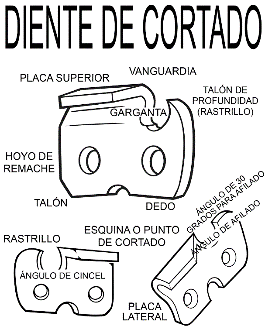 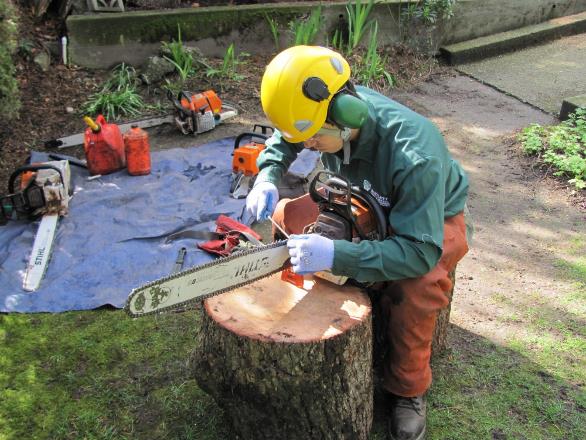 [Speaker Notes: Algunos patrones quieren que sus operadores sepan bastante sobre mantenimiento de motosierras, pero posiblemente todos los operadores de motosierra deberían ser capaces de realizar algún mantenimiento básico de campo, y eso debería incluir ser capaces de retocar una sierra que acaba de mellar una roca o encontrado un clavo viejo en un árbol.]
Capítulo 7: Preparando Sierras para Uso
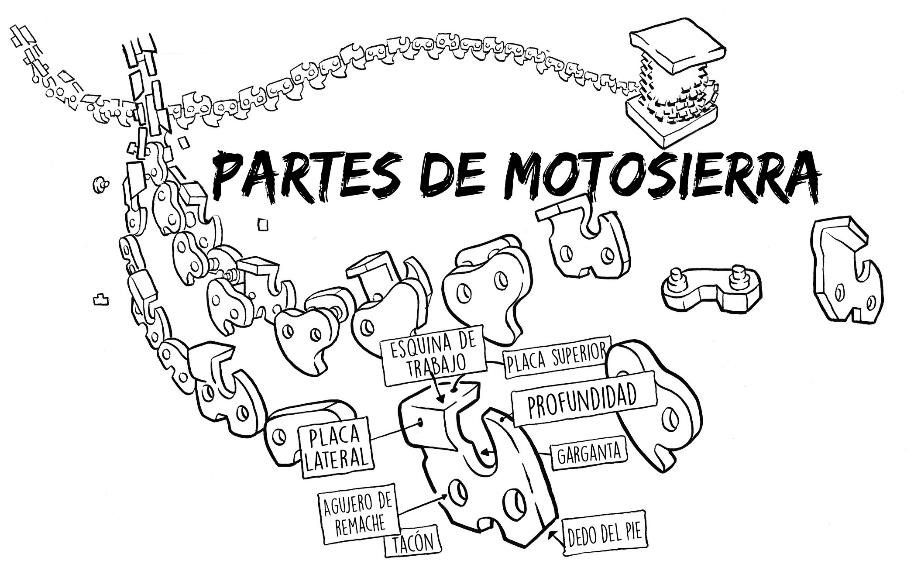 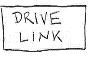 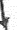 [Speaker Notes: El especialista de motosierra necesita saber la anatomia básica de una motosierra – ser capaz de apuntar a la placa superior, placa lateral, rastro o ajuste del calibre de profundidad y enlace de transmisión – para ser capaz de realizar solución básica de problemas y reparación de problemas de corte en el campo. De la misma forma con la barra de sierra y el mecanismo lubricador.]
Capítulo 7: Preparando Sierras para su Uso
Consecuencias de Afilamiento Incorrecto
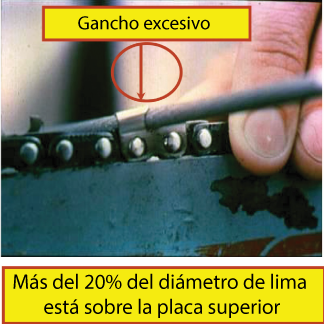 Un diente enganchado se atasca en la fibra de madera, hace que la sierra trabaje más y aumenta la posibilidad de retroceso.
[Speaker Notes: Deberíamos estar enseñando que una motosierra embotada se puede volver un asunto de seguridad. De la misma forma, una cadena afilada incorrectamente cambia sus características de corte y puede volver más peligrosa a la sierra. Aquí hay un ejemplo, la cadena enganchada.]
Capítulo 7: Preparar Sierras para Uso
Consecuencias de Afilamiento Incorrecto
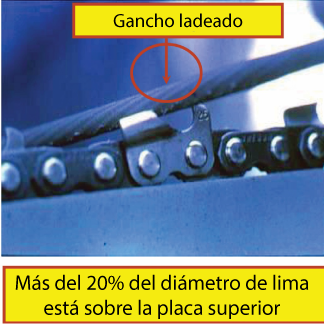 Un diente ladeado no corta tan bien, causa que la sierra se caliente y disminuye vida de la sierra.
[Speaker Notes: La cadena ladeada y cadena enganchada son la consecuencia de prolongado o repetido afilado sin el uso de una lima guía.]
28
Objetivo(s) de Aprendizaje
El Aprendiz debería tener competencias básicas en: 
Almacenar motosierras seguramente para transporte
Realizar mantenimiento rutinario de campo en sierra: abastecer & aceitar, afilar, cuidado a barra, tensión de cadena, filtros, freno de cadena
demostrar cuál PPE usar, y cómo usarlo correctamente
[Speaker Notes: Esto resume nuestros objetivos de aprendizaje para esta porción de nuestro entrenamiento.]
Capítulo 8: Encender & Operar
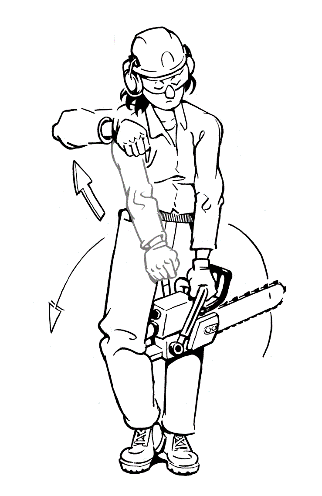 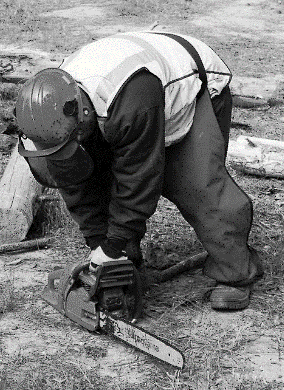 ¿Características en común?
[Speaker Notes: Créalo o no, estamoes en el punto en el entrenamiento donde estamos listos para que un aprendiz encienda una sierra. La regla general para encender es que la sierra debería estar en el suelo, o “… apoyada firmemente de otra manera.” Obviamente, los arbolistas no siempre están en el suelo, o no tienen suelo abierto disponible cuando necesitan encender una sierra. ¿Cuáles son las opciones? ¿Qué se hace y qué no se hace cuando se enciende?]
Capítulo 8: Encender & Operar
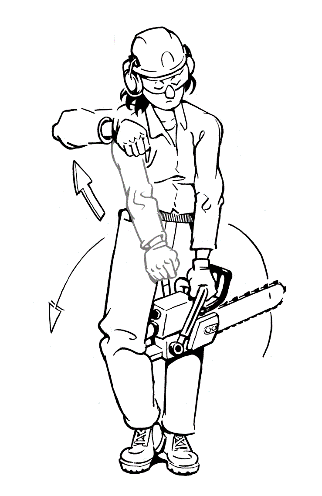 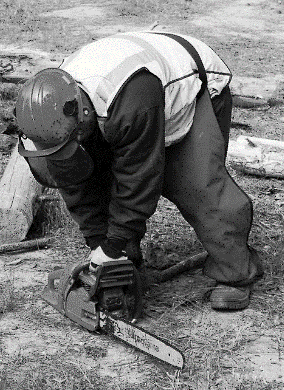 Sierra firmemente apoyada, codo asegurado
[Speaker Notes: Sin importar que técnica se use, siempre se pone el freno de cadena. La barra siempre está posicionada lejos de ramas, equipo, cuerdas, cordaje, etc. El brazo que sostiene a la sierra se mantiene tan derecho como sea posible, preferentemente con el codo asegurado. Asegúrese de que comprende a Z133 acerca del tema de encendido: verá por qué prohíbe encendido de caída pero también define de forma muy estrecha lo que es el encendido de caída. Con la sierra en el suelo, los dedos del pie o el talón pueden ser puestos en la manija trasera.]
Capítulo 8: Encender & Operar
Z133 6.3.9: Cuando la motosierra está siendo cargada más de dos pasos, se debe poner el freno de cadena o se apaga el motor…
Use el freno de cadena como freno de mano cuando mueva.
[Speaker Notes: El potencial más grande para lesión o daño de una motosierra viene de una cadena que se mueve, así que es lógico mantener a la cadena sin movimiento cuando pueda. Use el freno de cadena para esto.]
Capítulo 8: Encender & Operar
Z133 6.3.9: …La motosierra deberá ser cargada de una forma que prevendrá contacto del operador con la cadena cortante y el mofle.
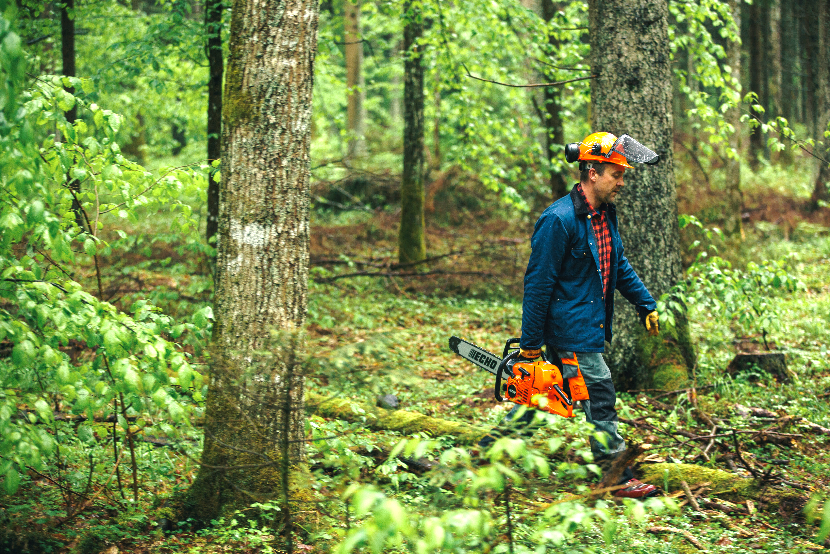 Cargue la sierra con la barra viendo hacia atrás.
[Speaker Notes: Si trastabillea y se cae mientras carga una sierra, la tendencia será caer hacia adelante. Es por eso que es mejor tener la barra y la cadena detrás de usted.]
Capítulo 8: Encender & Operar
¡Comprenda las fuerzas reactivas de la sierra!
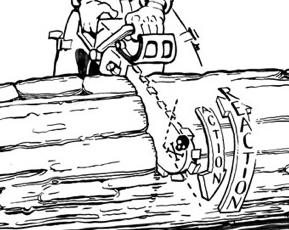 Sepa en todo momento donde está la punta de la barra y evite cortar con el cuadrante superior.
[Speaker Notes: No queremos que los empleados aprendan de la manera difícil que tan rápidas y poderosas pueden ser las fuerzas reactivas de la motosierra. Lo importante es que el retroceso típicamente ocurre más rápido que lo que uno puede reaccionar y con mucha mayor fuerza que la que uno puede resistir. No puede ser controlado y por tanto debe ser evitado.]
Objetivo(s) de Aprendizaje
El aprendiz debería tener competencias básicas en:
Encender la sierra mientras está firmemente apoyado: en el suelo, abrazadera de pierna
Caminar con la sierra: freno de cadena puesto y barra hacia atrás
[Speaker Notes: Ahora nuestros aprendices deberían ser capaces de encender y cargar una sierra con seguridad. Ahora sigue el realmente aprender cómo usarla.]
Capítulos 11-15: Talado Seguro
Técnica correcta de talado…
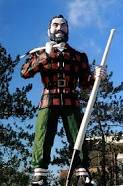 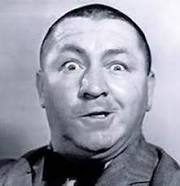 ¿¿En dónde queremos estar dentro de este rango??
[Speaker Notes: En nuestra base de datos de accidentes, casi el 40 por ciento de todos los accidentes registrados son “golpeteos,” y en casi 80 por ciento de los golpeteos, la víctima es golpeada por un árbol o una parte de éste. Es una suposición segura que el mal uso de motosierra está asociado con la mayoría de estos accidentes. Tenemos la elección de donde van a encontrarse nuestros aprendices en el rango de entrenamiento con relación a su habilidad de usar la sierra.]
Capítulos 11-15: Talado Seguro
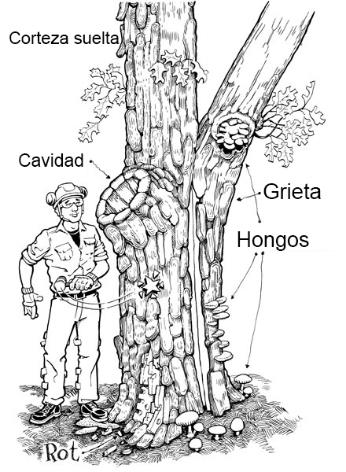 Cuando tale un árbol, siga estos 7 pasos para asegurar una operación segura: 
Identifique peligros & obstáculos (ver Anexo C.3 en Z133)
Determine inclinación del árbol
Elija una ruta de escape (camino de retirada)
Elija/haga un correcto corte frontal
Determine ancho & grosor de la bisagra
Elija/haga un correcto corte trasero
Retírese.
[Speaker Notes: ¡Como lo saben los que lo han realizado bastante, el talar un árbol es un proceso! Los 7 pasos que listamos aquí realmente sobresimplifican las consideraciones que uno debe hacer. Aprender el talado seguro definitivamente no es un ejercicio académico. Similar a conseguir una licencia de piloto, las horas pasadas con una sierra crean una librería de experiencias en las que puede descansar el operador de motosierra. Los aprendices deberían comenzar con “simples” remociones, bajo la supervisión directa de un practicante experto que puede guiarlos y corregirlos.]
Cortes de Talado de Cara Abierta
Grosor de bisagra 10% de diiámetro de árbol
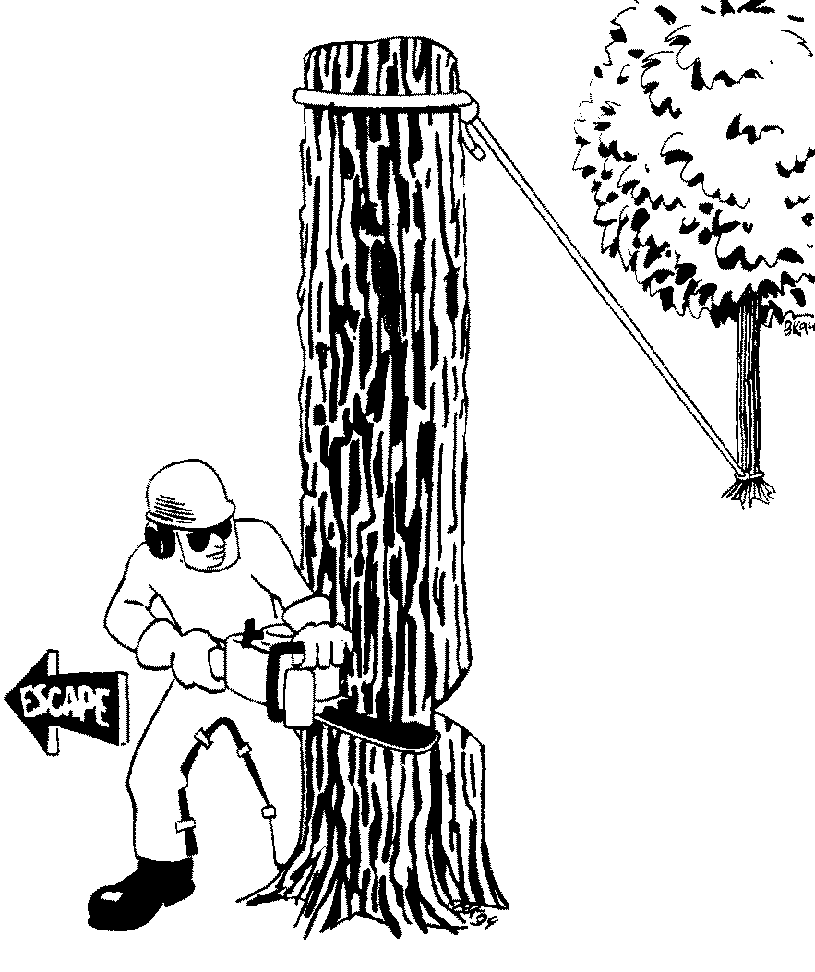 Anchura de bisagra 80% de diiámetro de árbol
Corte frontal, 70-90 grados.
Corte trasero
[Speaker Notes: La mayoría de la comunidad arboricultural ha gravitado hacia las técnicas de talado de la llamada “cara abierta” porque proveen los resultados más consistentes y confiables bajo una variedad de condiciones de talado. Esta diapositiva provee criterios aceptables para cara abierta. Quiere que su aprendiz sea capaz de hacer cortes frontales y cortes traseros que de forma consistente y exacta estén de acuerdo con estos criteros en las remociones progresivamente más grandes y más complejas. Quiere que expliquen y que demuestren cuándo usar un corte de perforación para el corte trasero, cuándo y cómo dejar una “correa” de madera de contención, cómo/dónde debería fijarse la línea de jalado, y más.]
Capítulos 11-15: Talado Seguro
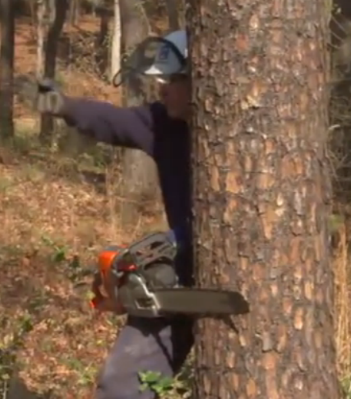 Marcas de talado en la parte superior de sierra ayudan a alinear corte frontal. 
Ya sea que el talador haga los cortes parado o hincado, debería ser capaz de ver la línea de caída.
Cary Shepard, Husqvarna
[Speaker Notes: Marcas de talado en la parte superior de la sierra ayudan a alinear corte frontal. Ya sea que los cortes se hagan parados o hincados, el talador debería ser capaz de ver la línea de caída. También evidente en esta imagen, los operadores de sierra experimentados como Cary mantienen cercana la masa de la sierra y aún la dejan descansar seguramente en sus muslos para reducir fatiga y tensión muscular. Él tiene un plan de talado y un plan de retirada que pueden ser ejecutados desde su posición actual.]
!!!Talado Inseguro!!!
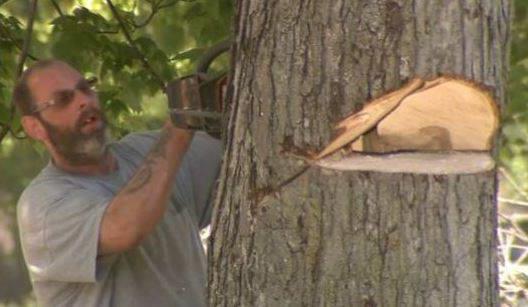 ¿Para dónde está cayendo este árbol?
[Speaker Notes: Este tipo no hace ninguna de esas cosas.]
Capítulos 11-15: Talado Seguro
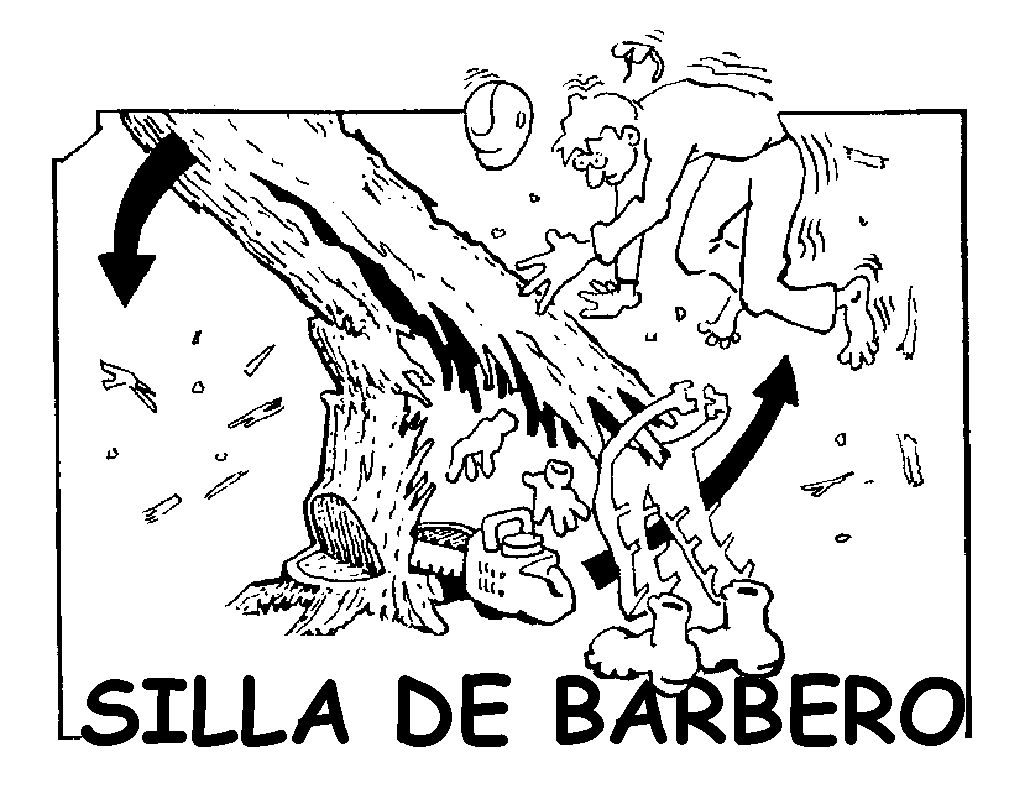 Fuerza excesiva en la dirección de caída puede llevar a fenda ascendente. La fuerza puede venir de la inclinación, peso del dosel, o fuerza excesiva de jalado.
[Speaker Notes: Los términos fenda ascendente y enlosado son usados para describir una situación donde una sección de árbol siendo cortada en realidad se parte sobre su eje largo antes de que se complete el corte que se desea hacer. Fenda ascendente es el término cuando la división sube a través del tallo, y enlosado cuando lo hace hacia abajo del tallo.]
Capítulos 11-15: Talado Seguro
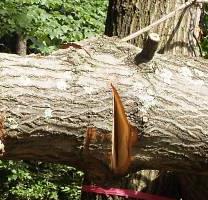 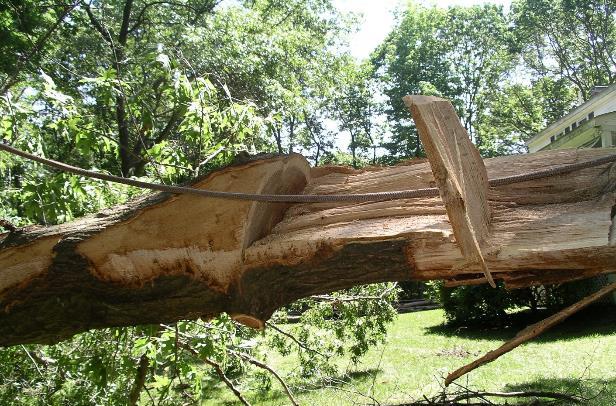 Fuerza excesiva en la dirección de caída también puede llevar a enlosado. De nuevo, la fuerza viene de inclinación, peso de dosel o fuerza excesiva de jalado.
[Speaker Notes: Este roble tenía inclinación frontal significativa hacia el área del patio, y se “enlosó” (partió) antes de que se pudiera completar el corte trasero. El diámetro del árbol en este punto se estimó a 16-18 pulgadas, y el corte trasero parcialmente completado que puede ver estaba a cerca de 20 pies del suelo. El trepador/víctima fue succionado hacia el tallo y era rápidamente sofocado. Hizo dos débiles intentos de cortar el tope antes de girar la sierra hacia el alma de acero de su eslinga de seguridad y cortarla deliberadamente para salir del árbol. La foto más pequeña muestra el corte frontal en el lado opuesto del tallo.]
Capítulos 11-15: Talado Seguro
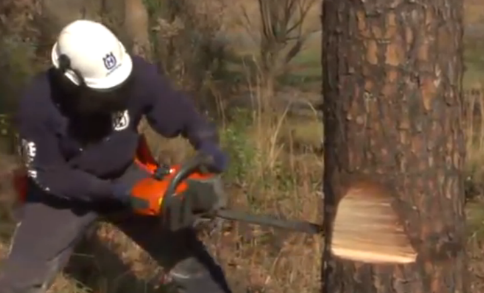 Camino de retirada
Con cara abierta, el corte trasero se hace a nivel con & paralelo al ápice de la muesca.
Cary Shepard, Husqvarna
En este caso porque el árbol tiene inclinación hacia el frente, se usa un corte de perforación para prevenir fenda ascendente.
Capítulo 11-15: Talado Seguro
ESCAPAR
Se puede comenzar un corte de perforación de cualquier lado del tronco. Su ruta de escape puede dictar donde comenzar.
Capítulos 11-15: Talado Seguro
Z133 recomienda  cuerdas guía para cada árbol mayor de 5” que se tala.
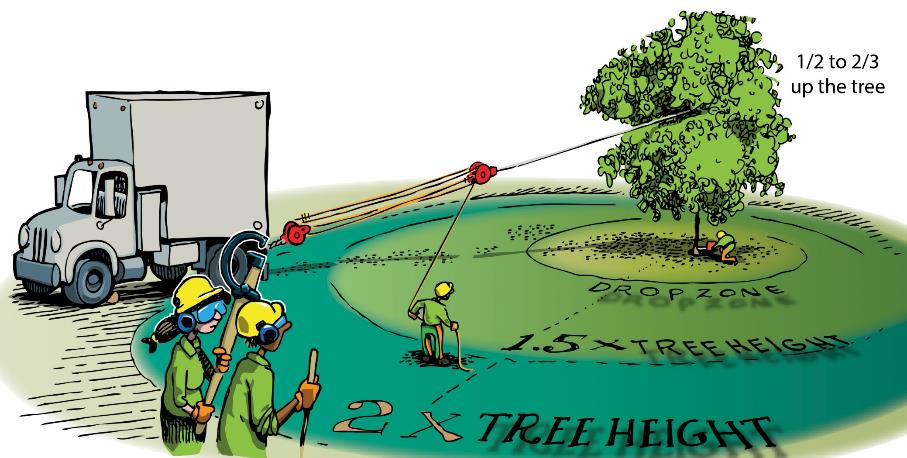 [Speaker Notes: Las estrellas indican puntos vitales we necesitamos saber sobre cuerdas guía: 1) el ancla es estacionaria; 2) ventaja mecánica puede ser buena, pero se necesita un jalado estable y no rebote; 3) la cuerda guía debería ser asegurada a ½ a 2/3 arriba del árbol para apalancar suficiente; 3) trabajadores involucrados deben estar alejados a distancia de 1 ½ veces la altura del árbol y los trabajadores no involucrados alejados a dos veces la altura del árbol.]
Objetivo(s) de Aprendizaje
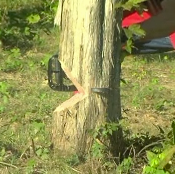 El aprendiz debería tener competencias básicas en:
Técnica correcta de talado
Evitar golpeteos (durante talado)
Procedimientos de zona de trabajo/ de caída (durante talado)
Image courtesy ECHO.
Competencias Básicas de Talado de Árbol
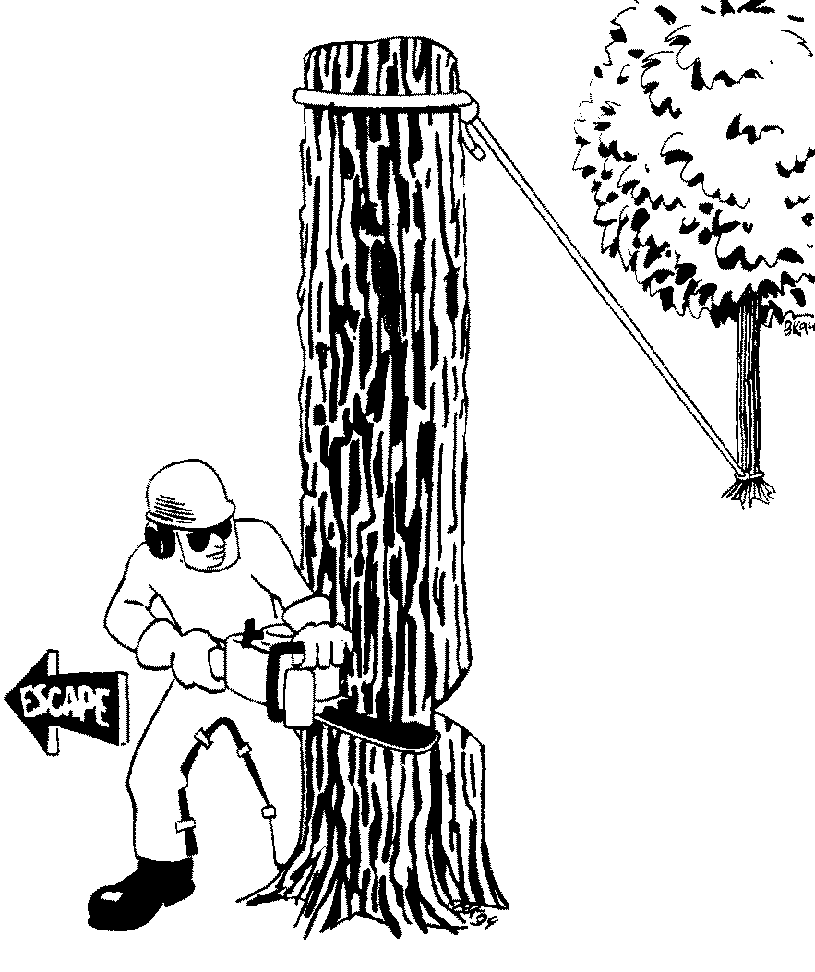 Capítulo 10: Desramar & Trozar
Aún después que un árbol ha sido talado, aún presenta altos riesgos para operador de motosierra hasta que su tronco está plano en el suelo y se quitan las ramas.
Ramas bajo tensión se pueden romper con vigor, pellizcar a sierra o dar retroceso
Árboles o secciones de árbol pueden moverse o rodar
Capítulo 9:	Cortando Madera 		Bajo Tensión
¡Lea el árbol! Primero necesita evaluar la madera que está a punto de cortar. Determine donde están las fibras de tensión y compresión.
Capítulo 9:	Cortando Madera		Bajo Tensión
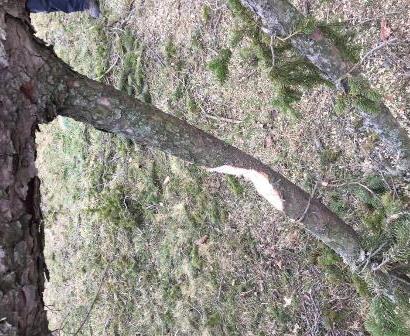 1a técnica: Desbastar rama en lado de compresión hasta que comienza a doblarse.
Capítulo 9:	Cortando Madera Bajo Tensión
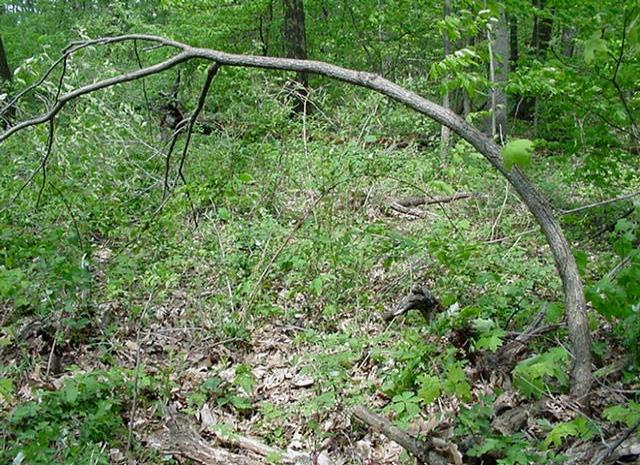 2a Técnica: Series de tajos superficiales en lado de tensión (flecha)
PARESE AQUÍ
Capítulo 10: Desramar & Trozar
Manejar la sierra por periodos extensos, especialmente una grande, crea fatiga y peligros ergonómicos. 
Mantenga cabeza de poder de sierra cerca de su centro de gravedad
Cuando sea posible, posiciónese en el lado opuesto de rama o tronco a cortar.
Capítulo 10: Desramar & Trozar
P: ¿Qué está mal ergonómicamente en la ilustración?*
R: La postura agachada, y sostener la sierra lejos del cuerpo, pone espalda bajo tensión innecesaria.
* ¡No hay cadena en la barra y la manija frontal está en el lado equivocado!
Objetivo(s) de Aprendizaje
El aprendiz debería tener competencias básicas en:
Cortar madera bajo tensión
Troceado Correcto
Capítulos 16-17: 	Usando Motosierras		En El Aire
Los arbolistas deberán estar asegurados y usar un segundo medio de estar asegurados cuando operen una motosierra en un árbol.  

El operador de motosierra deberá asegurarse de contar con una posición estable del cuerpo antes de comenzar a cortar. Motosierras no deberán usarse a posición o distancia que pudiera causar que se desbalancee el operador…

Motosierra deberá operarse con dos manos, los pulgares rodeando las manijas.
Z133
Capítulos 16-17: 	Usando Motosierras en el Aire
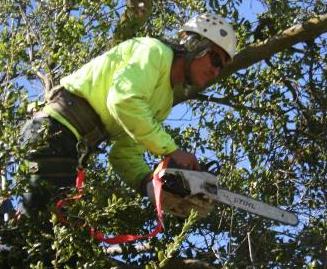 ¿Cuáles son características de un trepador competente con una motosierra? 
Posición cuerpo estable, ergonómica
Dos manos en sierra en todo momento
Dos puntos de unión
Fuera de áreas de peligro durante cordaje
Consciente posición de sierra con respecto a cordaje
Consciente de localización de punta de la barra
Consciente de fuerzas afectando la operación
Consciencia constante de posición del árbol
Cortes precisos, consistentes
Marcador de posición: Stihl suministró foto de Mark Chisholm demostrando posición estable, dos puntos de unión
Capítulos 16-17: 	Usando Motosierras en el Aire
¿Por que operan los arbolistas competentes las sierras con una mano, aún cuando ha sido claramente demostrado que es riesgoso? 
Se percibe que con una mano es más productivo.
Arbolistas piensan que pueden manejar efectivamente el riesgo 
Es un comportamiento aprendido que se convierte en parte de la cultura.
Usar con una mano….
Los arbolistas lo hacen con impunidad una y otra vez, reforzando el hábito hasta ese día en el que no lo hacen con impunidad.
Con una mano….
Todo esto está justamente debajo de la superficie de su piel. ¿Qué puede permitirse perder?
Capítulos 16-17: 	Usando Motosierras en el Aire
Z133: Sierras manuales deberían ser llevadas por trepador/operador de aparato de elevación mientras trabaja en el aire…

¡De mayor importancia, esas sierras manuales deberían USARSE para hacer cortes pequeños o terminar los más grandes, y evitar manejar con una mano la sierra de poder!
Capítulos 16-17: 	Usando Motosierras en el Aire
Soluciones para evitar usar con una mano: 
Cordaje simple
Cortes de rodear
Terminar cortes con sierra manual
¿Cuáles son otras soluciones para evitar manejar la motosierra con una mano?
[Speaker Notes: Puede usar cualquier racionalización, argumento, excusa… lo que quiera llamarlo para usar una motosierra con una mano y llegar a un argumento en contra, la solución que le permite proceder con seguridad con dos manos en la sierra.]
Capítulo 18:   Evitar  Prevenir  Golpeteos
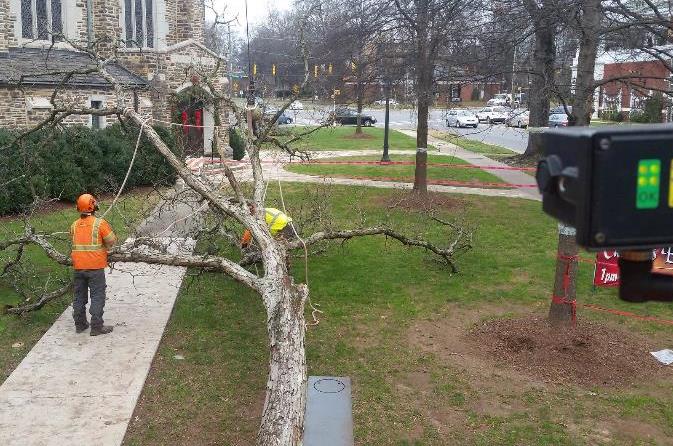 Protocolos de Zona de Caída ayudan a proteger trabajadores, peatones y conductores. Gracias a Heartwood Tree, Charlotte, NC.
[Speaker Notes: La palabra “evitar” está tachada deliberadamente en el título. Simplemente evitar algo sugiere un proceso pasivo. Debe activamente prevenir los golpeteos con barreras, reglas, procedimientos, realmente usando cualquier medio que sea necesario.]
Capítulo 18:     Evitar  Prevenir  Golpeteos
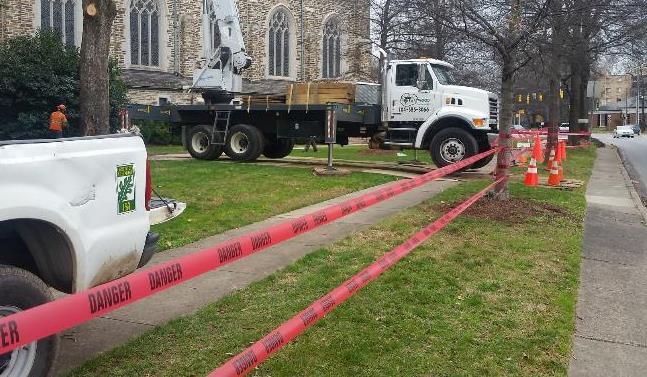 “El arbolista a cargo deberá designar una zona de caída visible para los trabajadores de suelo para poder evitar con seguridad los objetos que caen.”
…propuesto para Z133 - 2017
[Speaker Notes: Cuando se estaba creando esta presentación, acordonar el área de trabajo era considerada una mejor práctica. Puede convertirse en práctica estándar conforme lo indica el subtítulo.]
Capítulo18:     Evitar  Prevenir  Golpeteos
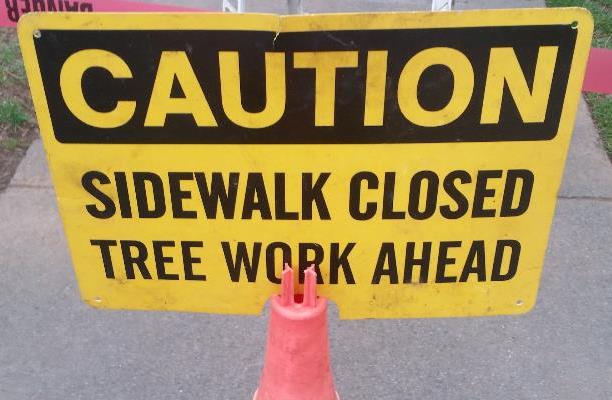 PRECAUCIÓN

Acera cerrada

Trabajo en árbol más adelante
Avisos sobre el cono pueden brindar instrucción y explicación.. Gracias a Heartwood Tree, Charlotte, NC.
Objetivos de Aprendizaje
El aprendiz debería tener competencias básicas en: 
Uso de motosierra trepando y/o con aparato de elevación
Evitando golpeteos
Procedimientos de zona de trabajo/zona de caída